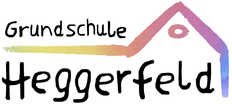 Informationsabend
für den Übergang in die weiterführende Schule
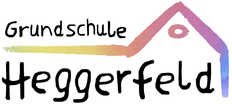 Welche Schule ist die richtige für mein Kind?
Bei der Schulwahl spielen diese Fragen eine wichtige Rolle:
Welche Begabungen, Fähigkeiten und Interessen hat das Kind?
Wie ist seine Persönlichkeit?
Welche Bedingungen für erfolgreiches Lernen braucht es?
Wird es sich an der neuen Schule wohl fühlen?
…
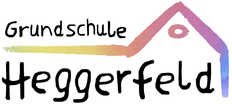 Welche Schule ist die richtige für mein Kind?
Wir möchten Sie bei dieser wichtigen Entscheidung unterstützen!
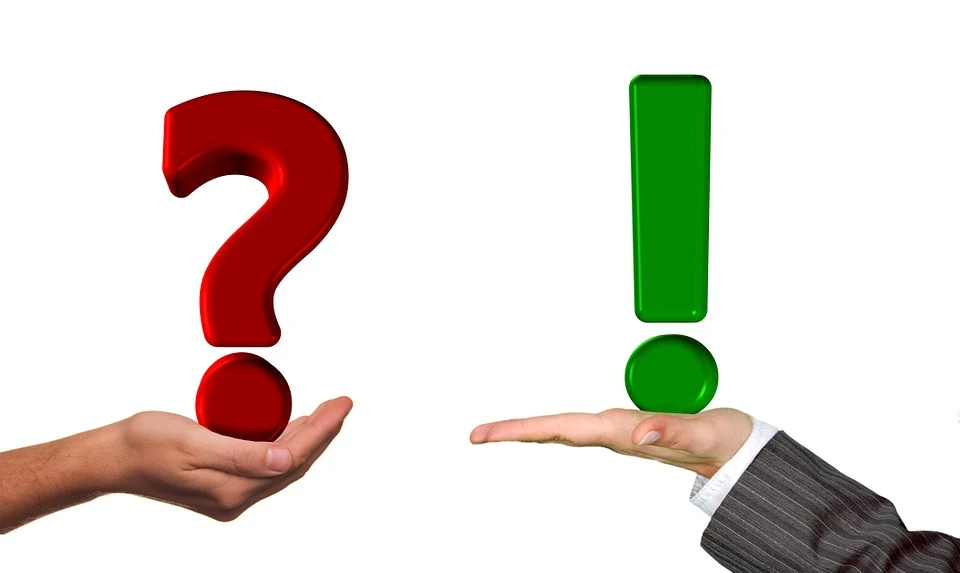 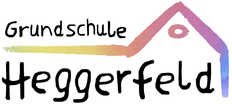 Verschiedene Schulformen
In NRW gibt es 5 verschiedene Schulformen der Sekundarstufe 1
Hauptschule
Realschule
Gymnasium
Sekundarschule
Gesamtschule
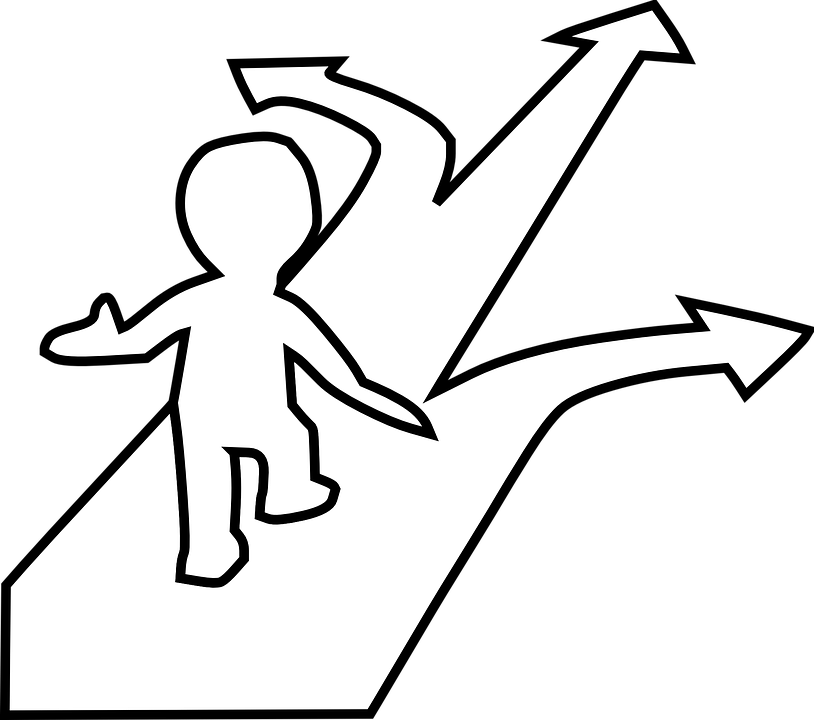 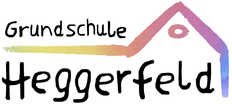 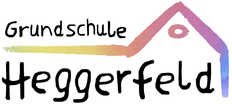 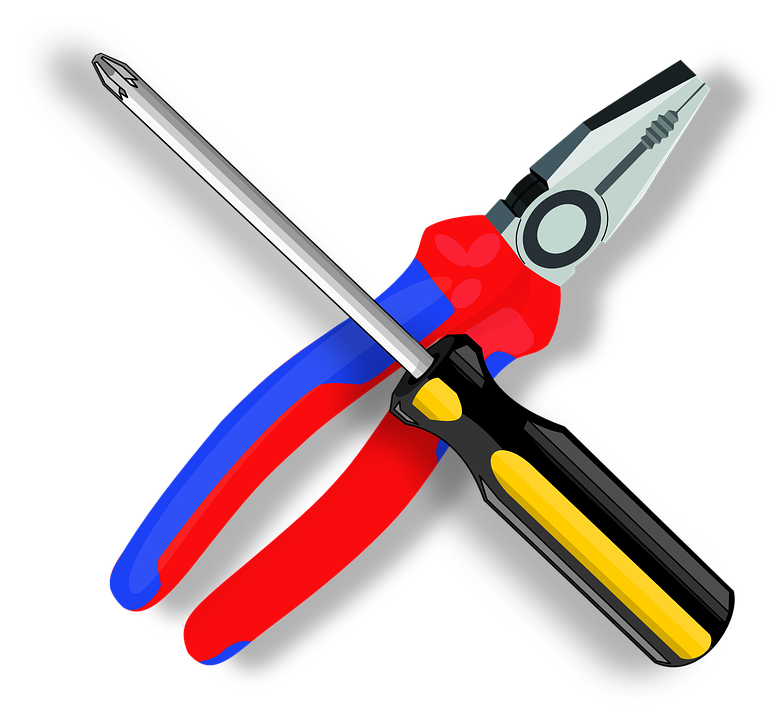 Hauptschule
umfasst die Klassen 5 – 10 (Sek. 1)
fördert individuell und begabtengerecht die Basiskompetenzen, vor allem in Deutsch und Mathematik
ein Schwerpunkt liegt auf der Sprachbildung
unterrichtet praxisnah
bereitet mit Betriebspraktika vorrangig auf die Berufswelt vor
folgende Abschlüsse sind möglich:
Hauptschulabschluss (nach der Klasse 9 oder 10)
Fachoberschulreife nach Klasse 10 (notenabhängig)
Hattingen: Mathilde-Anneke-Schule in Sprockhövel
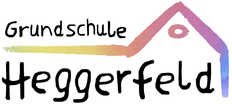 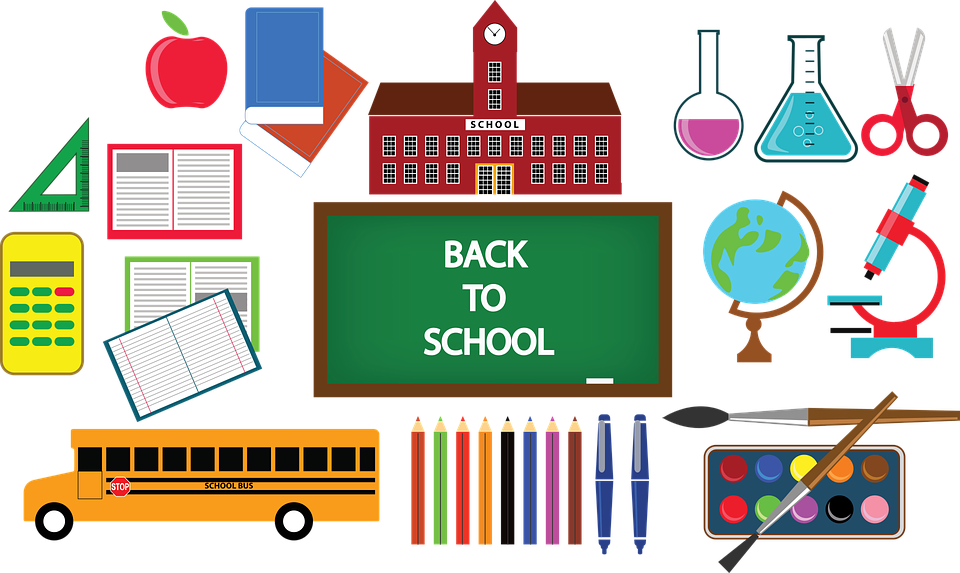 Realschule
umfasst die Klassen 5 – 10 (Sek. 1)
vermittelt eine erweiterte Bildung
fördert praktisches und theoretisches Interesse
qualifiziert für aufbauende schulische und berufliche Bildungsgänge
ermöglicht in Wahlpflichtfächern individuelle Schwerpunktsetzungen
folgende Abschlüsse sind möglich:
Hauptschulabschluss (notenabhängig, nach Klasse 9 oder 10)
Fachoberschulreife nach Klasse 10 (notenabhängig)

Hattingen: Realschule Grünstraße
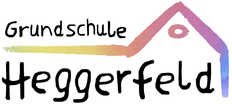 Gymnasium
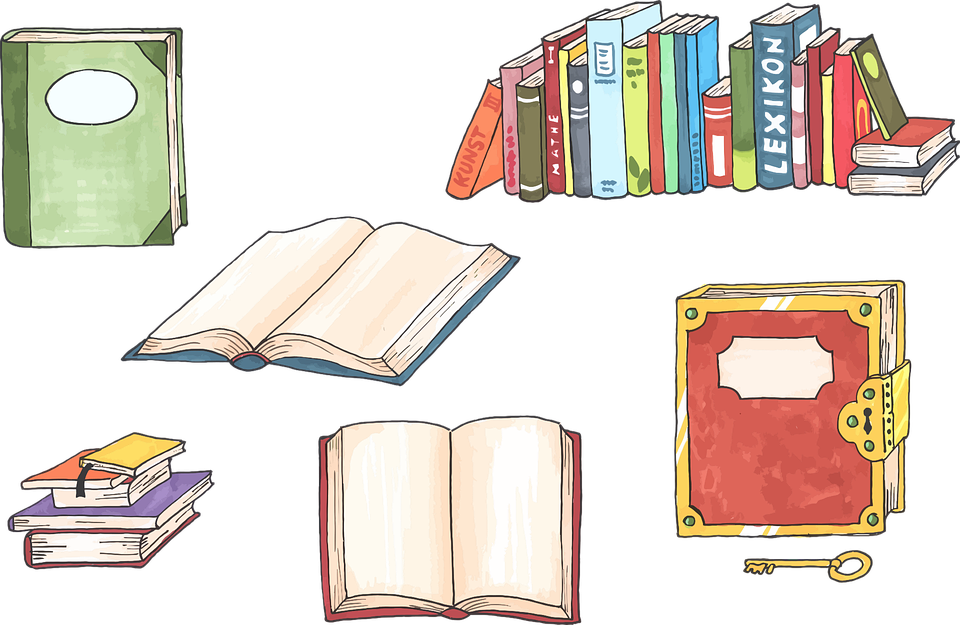 umfasst in der Sekundarstufe 1 die Klassen 5 – 10, daran schließt sich die dreijährige, gymnasiale Oberstufe an (Sekundarstufe 2)
vermittelt eine vertiefende Allgemeinbildung, häufig anhand von abstrakten, komplexen Problemstellungen
bereitet auf ein Hochschulstudium oder eine anspruchsvolle Berufsausbildung vor
eine zweite Fremdsprache ist verpflichtend
folgende Abschlüsse sind möglich:
Hauptschulabschluss (notenabhängig, nach Klasse 9 oder 10)
Fachoberschulreife nach Klasse 10 (notenabhängig)
Abitur nach Jahrgangsstufe 13

Hattingen: Gymnasium Waldstraße & Gymnasium Holthausen
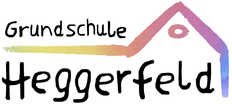 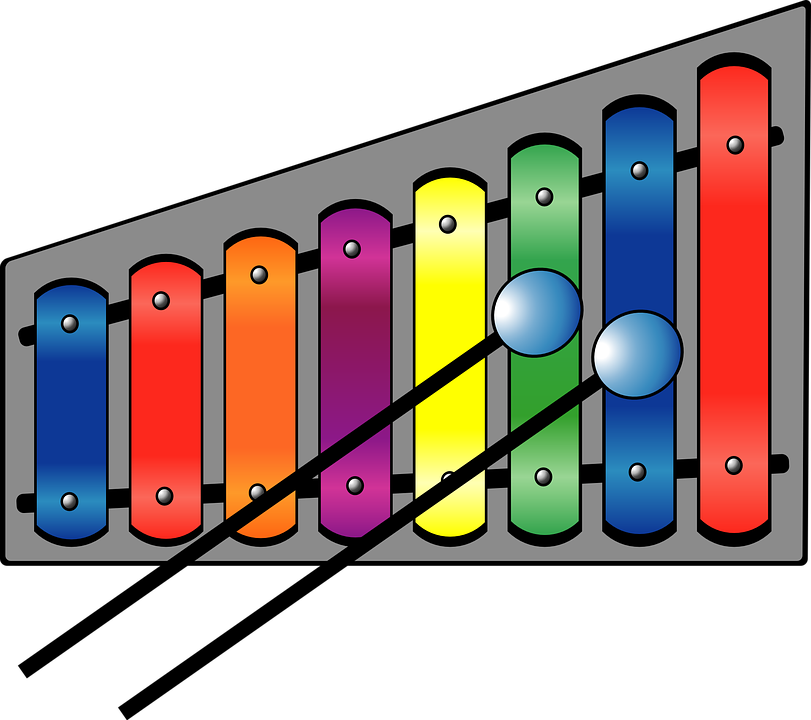 Sekundarschule
umfasst die Jahrgänge 5 – 10 (Sek. 1)
Differenzierung findet innerhalb des Klassenverbandes in allen Jahrgängen statt
Sekundarschulen sind Ganztagsschulen
es werden alle Abschlüsse der Sekundarstufe 1 angeboten, d.h. der Lehrplan orientiert sich auch an gymnasialen Standards

Hattingen: nicht in der näheren Umgebung (Bochum, Ennepetal, Wetter)
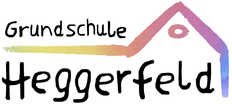 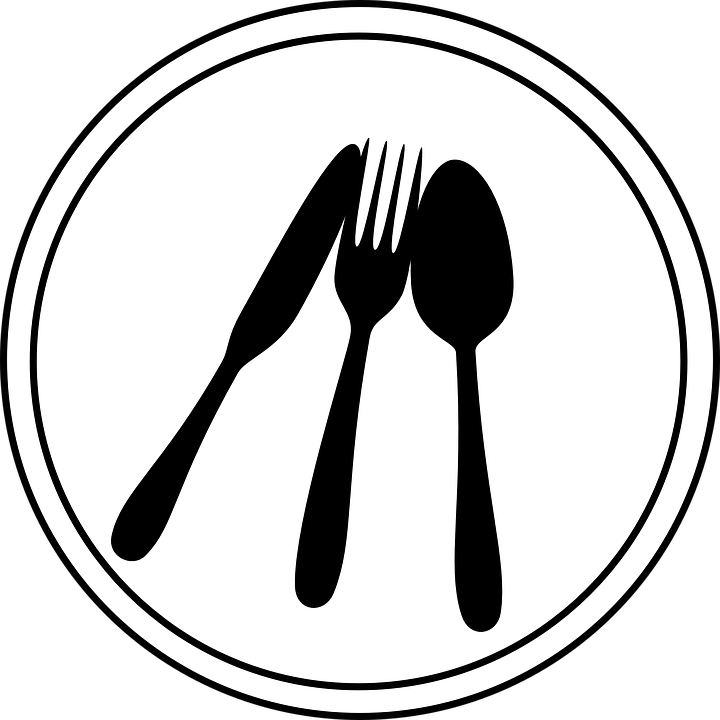 Gesamtschule
umfasst die Klassen 5 – 10 (Sek. 1), notenabhängig kann sich eine dreijährige Oberstufe (Sek. 2) anschließen
bereitet in einem differenzierten Unterrichtssystem auf eine berufliche Bildung und/oder ein Studium vor
Schüler*innen mit unterschiedlichen Lernfähigkeiten lernen gemeinsam; es findet keine Zuordnung zu den Bildungsgängen wie bei der Hauptschule, Realschule und dem Gymnasium statt
der Unterricht wird in einigen Fächern auf zwei Niveauebenen (Grundebene und Erweiterungsebene) angeboten
Gesamtschulen sind Ganztagsschulen
folgende Abschlüsse sind möglich:
Hauptschulabschluss (notenabhängig, nach Klasse 9 oder 10)
Fachoberschulreife nach Klasse 10 (notenabhängig)
Abitur nach Jahrgangsstufe 13

Hattingen: Gesamtschule Hattingen-Welper
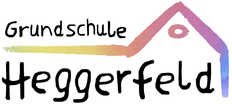 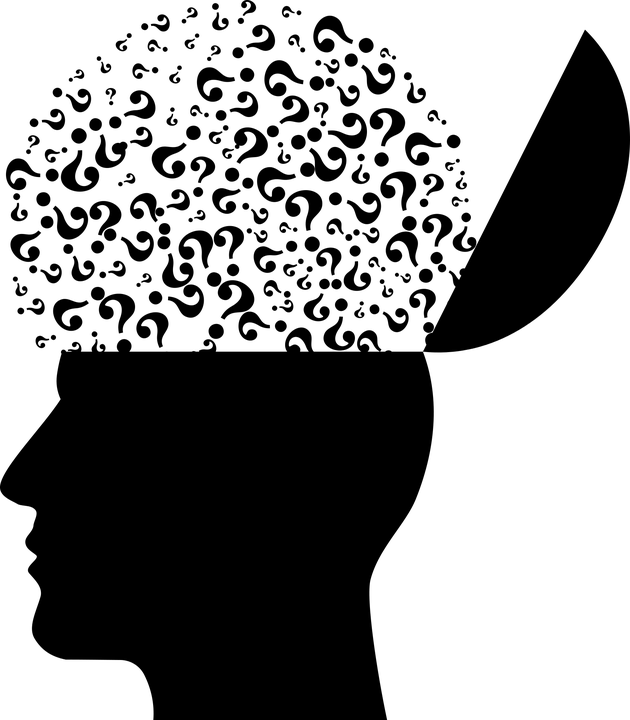 Wie geht es weiter?
Die Kinder bekommen mit dem Halbjahreszeugnis eine begründete Empfehlung für die Schulform, die für die weitere schulische Förderung geeignet erscheint
Die Lehrkräfte beziehen die Gesamtpersönlichkeit des Kindes, die es in der Schule zeigt, in diese Schulformempfehlung ein
Diese Schulformempfehlung ist nicht verbindlich, d.h.
Eltern können Ihr Kind nach der Beratung und nach Erhalt des Halbjahreszeugnis durch die Grundschule an der Schule Ihrer Wahl anmelden

Bitte sprechen Sie die Kolleginnen und Kollegen unserer Schule bei Fragen rechtzeitig an. Auch das Schulleitungsteam steht Ihnen bei Unklarheiten gerne zur Verfügung.
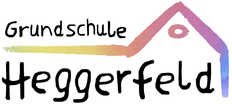 Wir wünschen Ihnen eine gute Schulwahl zum Wohle Ihres Kindes
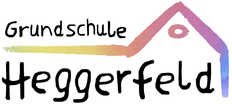 Quellen
PowerPoint-Präsentation einer unbekannten Grundschule aus Gelsenkirchen
https://www.ruhrfutur.de/schule/schulen-im-team/film (Abgerufen am 13.11.2022)